МИНИСТЕРСТВО НАУКИ И ВЫСШЕГО ОБРАЗОВАНИЯ И НАУКИ РОССИЙСКОЙ ФЕДЕРАЦИИ 
Федеральное государственное бюджетное образовательное учреждение 
высшего образования 
«КАЗАНСКИЙ ГОСУДАРСТВЕННЫЙ ЭНЕРГЕТИЧЕСКИЙ УНИВЕРСИТЕТ» 
(ФГБОУ ВО «КГЭУ»)
Образовательная программа 15.04.06 "Мехатроника и робототехника"   Профиль подготовки Мехатроника Квалификация Магистр
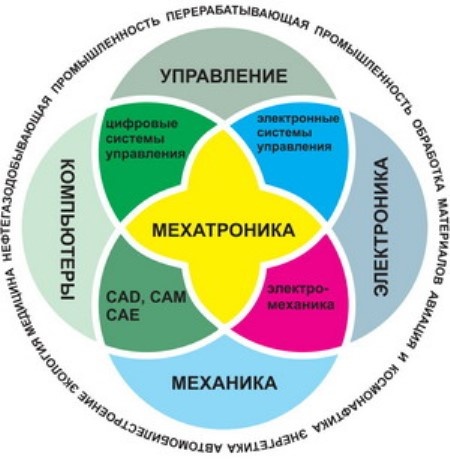 Выпускающая кафедра
«Приборостроение и мехатроника» (ПМ) 
Телефоны: 519–43–18, 519–43–19,  
e.mail:  kgeu_epa@mail.ru
Заведующий кафедрой – 
КОЗЕЛКОВ Олег Владимирович
Мехатро́ника — это область науки и техники, основанная на синергетическом объединении узлов точной механики с электронными, электротехническими и компьютерными компонентами, обеспечивающими проектирование и производство качественно новых модулей, систем, машин и систем с интеллектуальным управлением их функциональными движениями.
15.04.06 «Мехатроника и робототехника»
Срок освоения ООП магистратуры по направлению подготовки 15.04.06 «Мехатроника и робототехника»      по очной форме обучения согласно ФГОС ВО составляет 2 года.
Область профессиональной деятельности выпускников, освоивших программу магистратуры, включает: 
разработку новых методов управления, обработки информации;
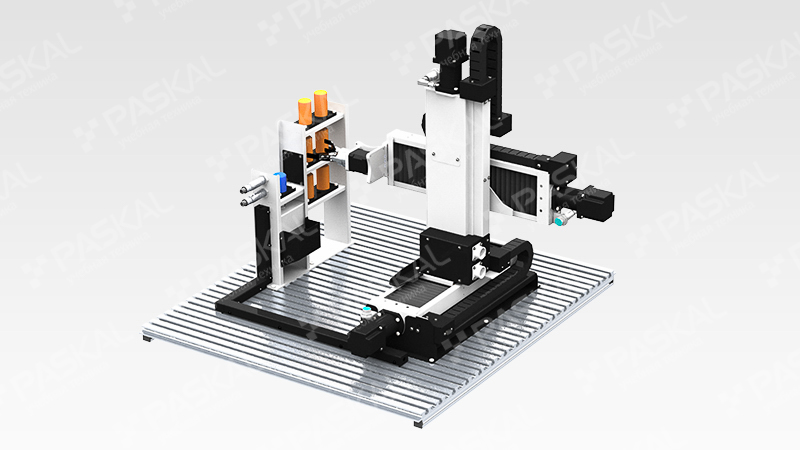 поиск новых конструктивных решений мехатронных и робототехнических систем широкого назначения, их подсистем и отдельных модулей;
 проведение исследований в области мехатроники, робототехники, теории управления и методов искусственного интеллекта.
15.04.06 «Мехатроника и робототехника»
Основные дисциплины образовательной программы:
«Информационно-сенсорные модули объектов мехатроники
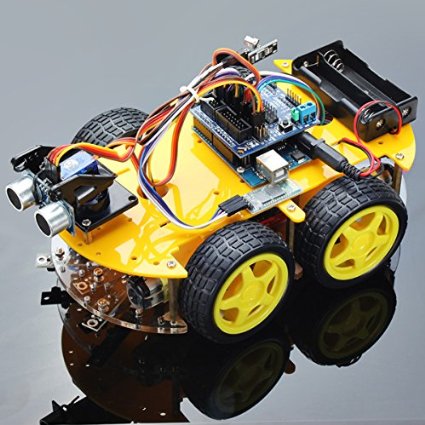 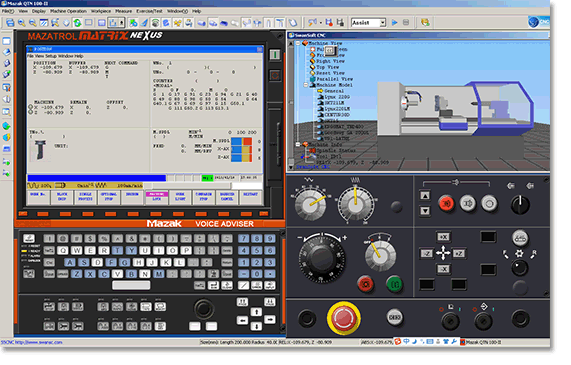 «Математическое моделирование и оптимизация движения исполнительных модулей мехатронных систем»,
«Информационные технологии и программные пакеты для проектирования систем управления объектами мехатроники»,
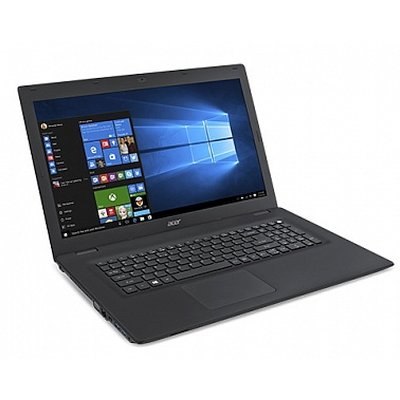 «Программное обеспечение для интегрированных систем проектирования и управления».
15.04.06 «Мехатроника и робототехника»
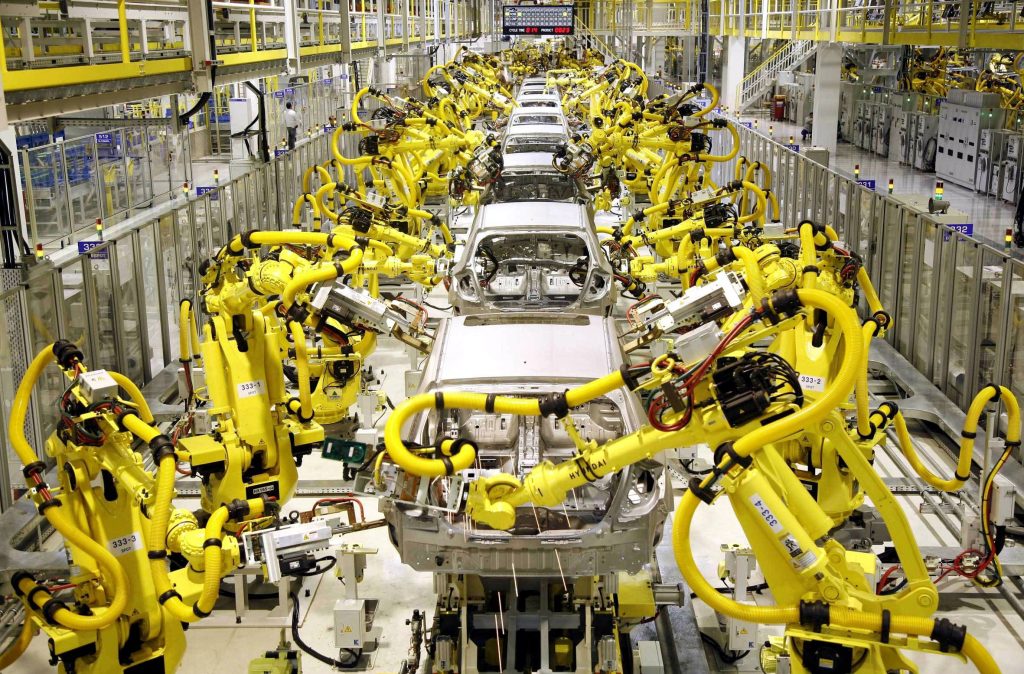 Выпускники магистратуры могут работать на крупных промышленных предприятиях, а также на предприятиях, осуществляющих производство высокотехнологичной продукции.
Спрос на специалистов подобного направления существует также и в государственных структурах, силовых ведомствах. 
Магистры могут заниматься научной деятельностью, тестируя и занимаясь производством новых способов и методов автоматизации процессов. Сюда входят все компании, обслуживающие подобные процессы. 
Знания в подобной области делают востребованными на рынке кадров специалистов любого уровня
Стратегия-2030  и направления кластерного развития:
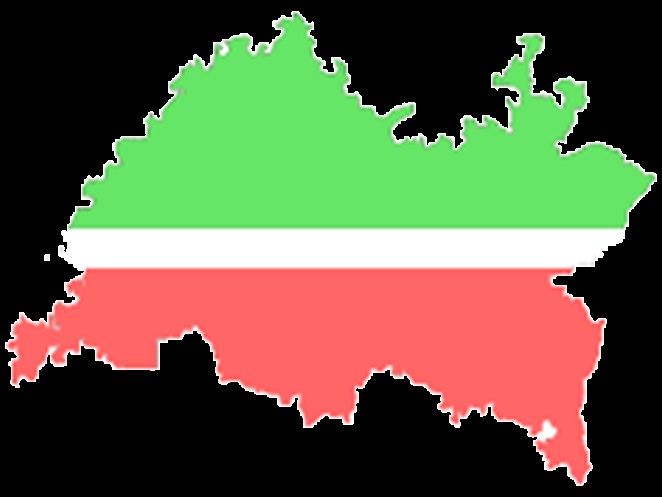 1) сбалансированное развитие энергетического комплекса
Ключевые участники энергетического кластера: ОАО "Генерирующая компания", ОАО "ТГК-16", ООО "Нижнекамская ТЭЦ", ОАО "Сетевая компания"
2) автомобилестроение.
 Ключевые участники субкластера: Группа "КАМАЗ"; Ford Sollers (ООО "Форд Соллерс Елабуга", ООО "Форд Соллерс Холдинг"); ОАО "ПО ЕлАЗ"; предприятия-производители автокомпонентов
3) судостроение.
 Ключевые участники субкластера: ОАО "Зеленодольское проектно-конструкторское бюро"; ОАО "Зеленодольский завод имени А.М.Горького"; ОАО "Зеленодольское предприятие "ЭРА"; ОАО "Казанский электротехнический завод"; ОАО "Казанский оптико-механический завод"; ОАО "НПО "Радиоэлектроника" имени В.И.Шимко»
Стратегия -2030  и рынок труда Республики Татарстан
При реализации проектов в ОЭЗ «Алабуга» и «Иннокам» потребуется как минимум от 300 до 500 специалистов по направлению «Мехатроника и робототехника» на перспективу 7-10 лет.
15.04.06 «Мехатроника и робототехника»
Для более качественной подготовки специалистов
по направлению «Мехатроника и робототехника» 
создана базовая кафедра 
в ФГБУН «Казанский физико-технический институт им. Е.К. Завойского» Казанского научного центра Российской Академии Наук.
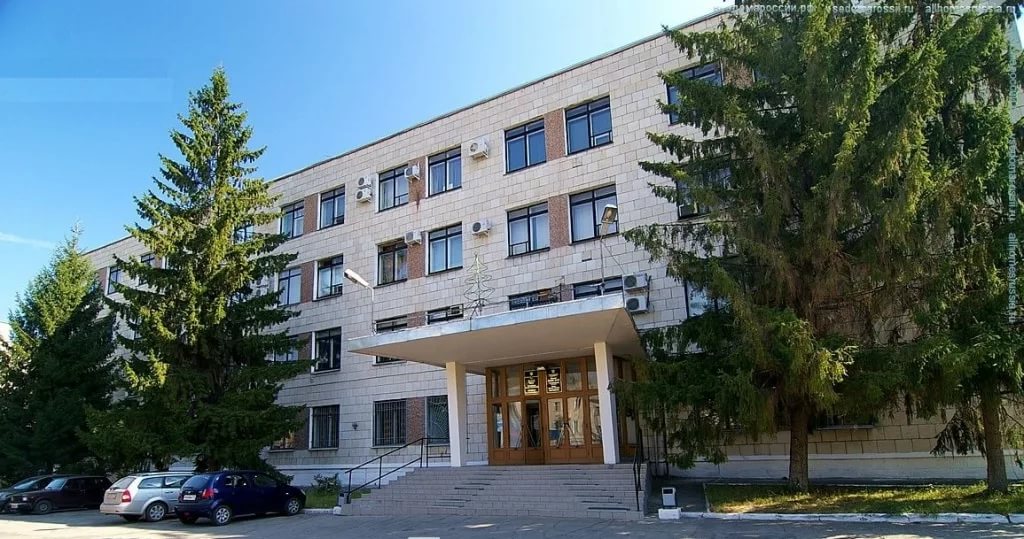 15.04.06 «Мехатроника и робототехника»
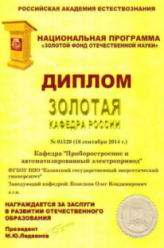 КAФЕДРА «ПРИБОРОСТРОЕНИЕ И МЕХАТРОНИКА»
В 2014 году кафедра была награждена дипломом 
«Золотая кафедра России».
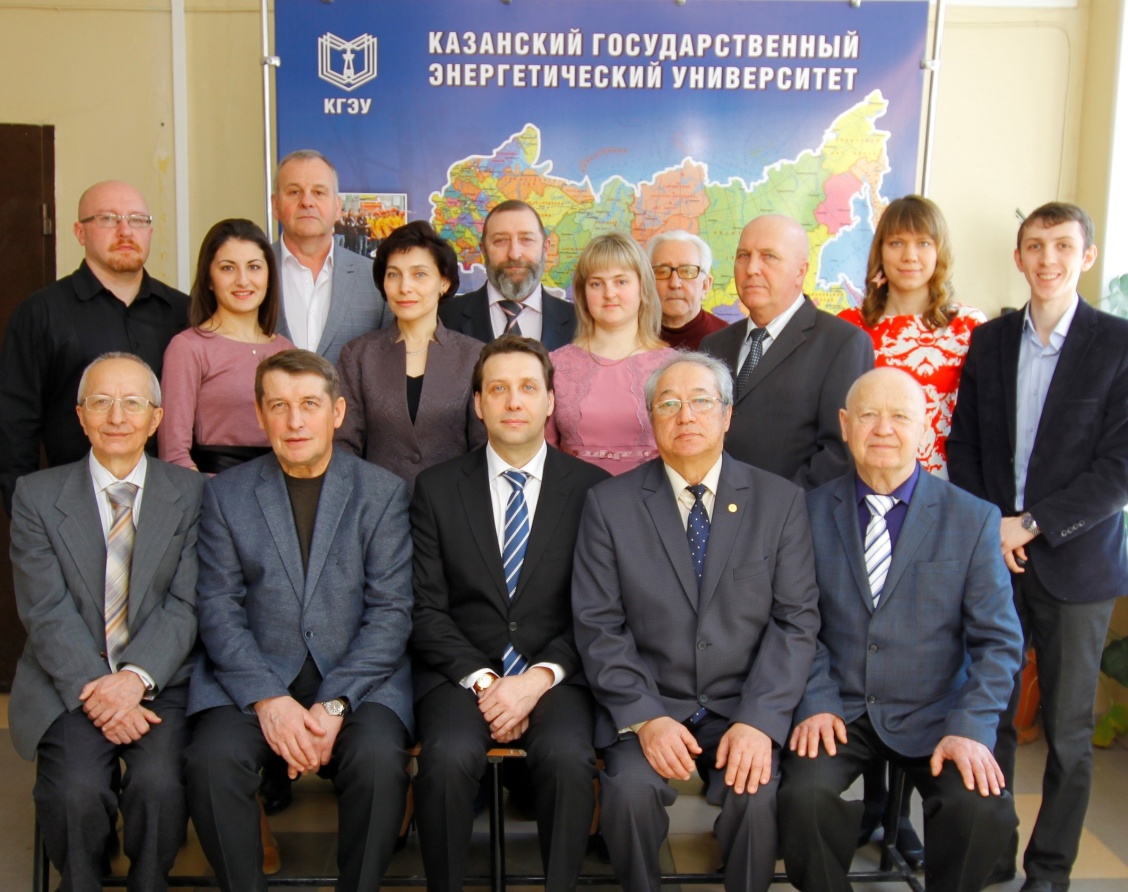 Коллектив выпускающей кафедры состоит из высокопрофессиональных преподавателей, среди которых
4 доктора наук 
6 кандидатов наук.